Анализ опроса(мониторинга)
рабочей программы воспитания 
и календарного плана воспитательной работы 
образовательной организации
родительским сообществом
Цель мониторинга
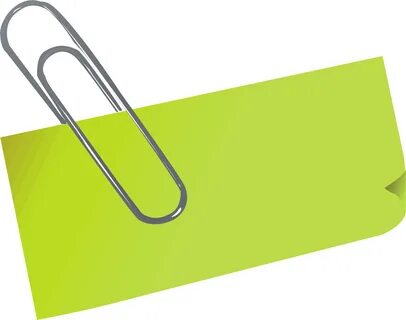 Анализ содержания рабочей программы воспитания
и календарного плана, их влияния на позитивные 
изменения в личности ребёнка с точки зрения 
родительского сообщества
Рабочая программа …
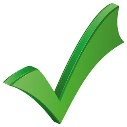 подразумевает единство обучения и воспитания
системный подход в организации и планировании
воспитательной деятельности в образовательной организации
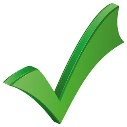 создание условий для развития личности, самоопределения 
и социализации ребёнка
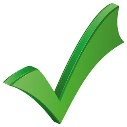 освоение и принятие  норм, ценностей и традиций 
российского общества обучающимися
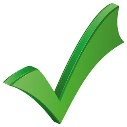 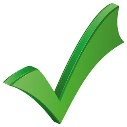 достижение личностных результатов
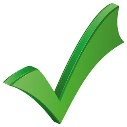 рабочая!
Точки мониторинга
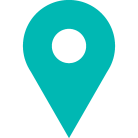 январь - март
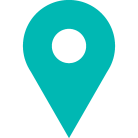 19 муниципальных районов
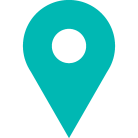 родительские собрания
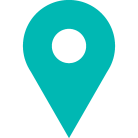 6 466 семей
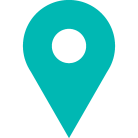 Знакомство с содержанием рабочей программы воспитания и календарного плана воспитательной работы
Результаты опроса
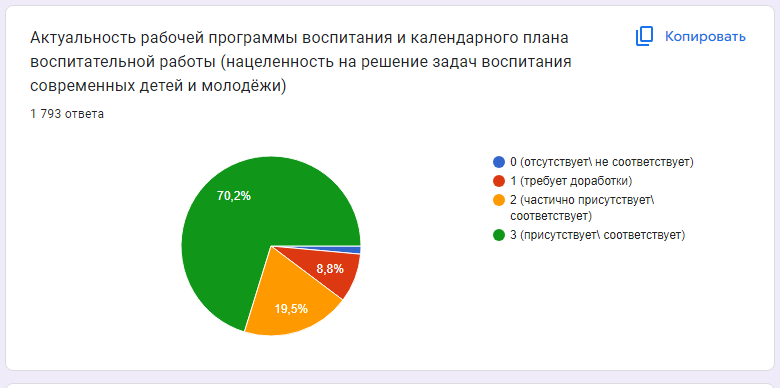 Результаты опроса
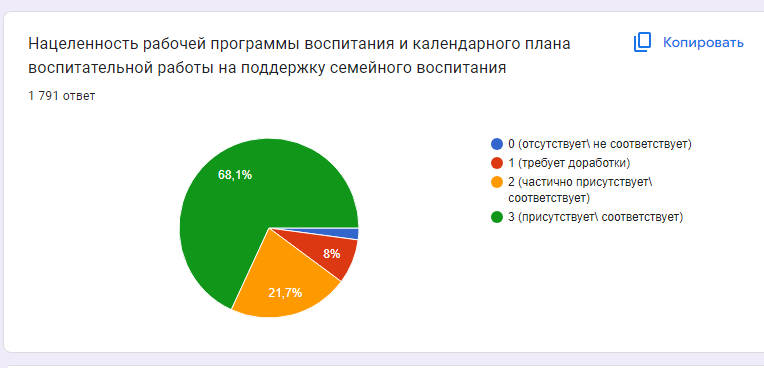 Результаты опроса
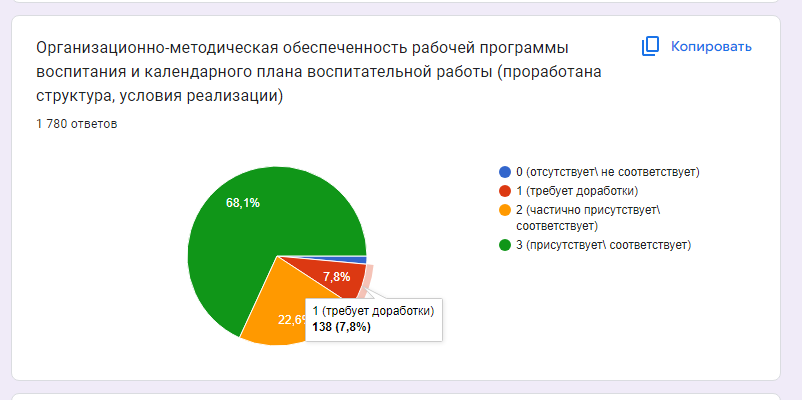 Результаты опроса
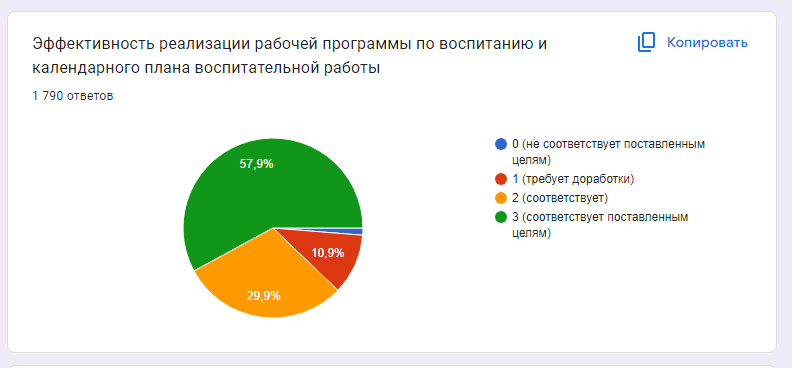 Результаты опроса
Какие темы было бы интересно разобрать в рамках областного родительского собрания? (психологические, педагогические, воспитательные)
74%
17%
9%
Результаты опроса
Какие духовно-нравственные ценности нужно воспитывать у современных школьников
Выводы:
родительское сообщество понимает важность эффективной воспитательной деятельности образовательной организации через реализацию рабочей программы воспитания и календарного плана воспитательной работы
при составлении рабочей программы воспитания и календарного плана 
воспитательной работы необходимо учитывать поддержку семейного воспитания, 
а также различные формы взаимодействия с родителями/законными представителями
важно уделять внимание и прорабатывать структуру и условия реализации рабочей
программы воспитания, делать акцент на организационно-методической обеспеченности
необходим системный анализ реализации и эффективности рабочей программы 
воспитания и календарного плана воспитательной работы, внесение необходимых 
корректировок
у родителей/ законных представителей есть запрос на проработку психологических 
тем и вопросов на родительских собраниях разного уровня
понимание родителями важности духовно-нравственного развития детей, формирования
общероссийских духовных ценностей у подрастающего поколения